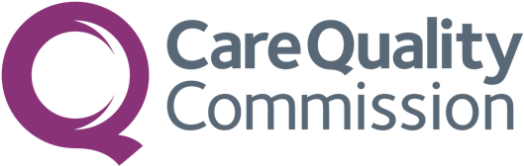 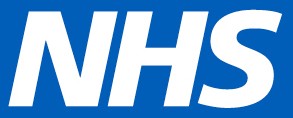 Raccontateci quale è la vostra opinione sull'assistenza sanitaria a supporto della salute mentale
Sondaggio sui servizi comunitari alla salute mentale 2025
Questo Trust condurrà presto un sondaggio per capire cosa ne pensate dell'assistenza che ricevete. 

L'anno scorso abbiamo ascoltato l'opinione di quasi 15.000 persone. I risultati ci hanno aiutato a migliorare la qualità e l'esperienza dei servizi di assistenza sanitaria a supporto della salute mentale delle persone.
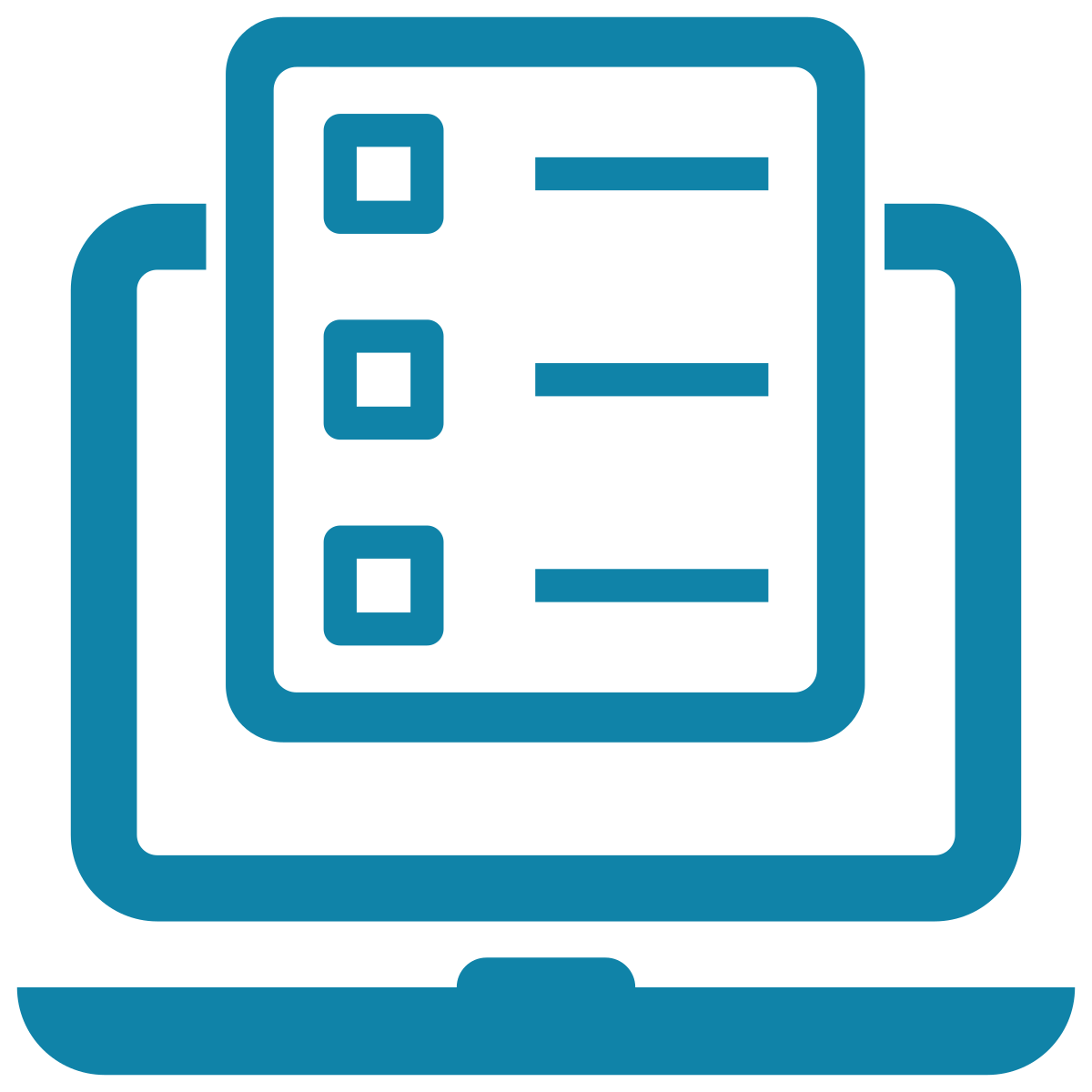 Aiutateci a migliorare i servizi che ricevete
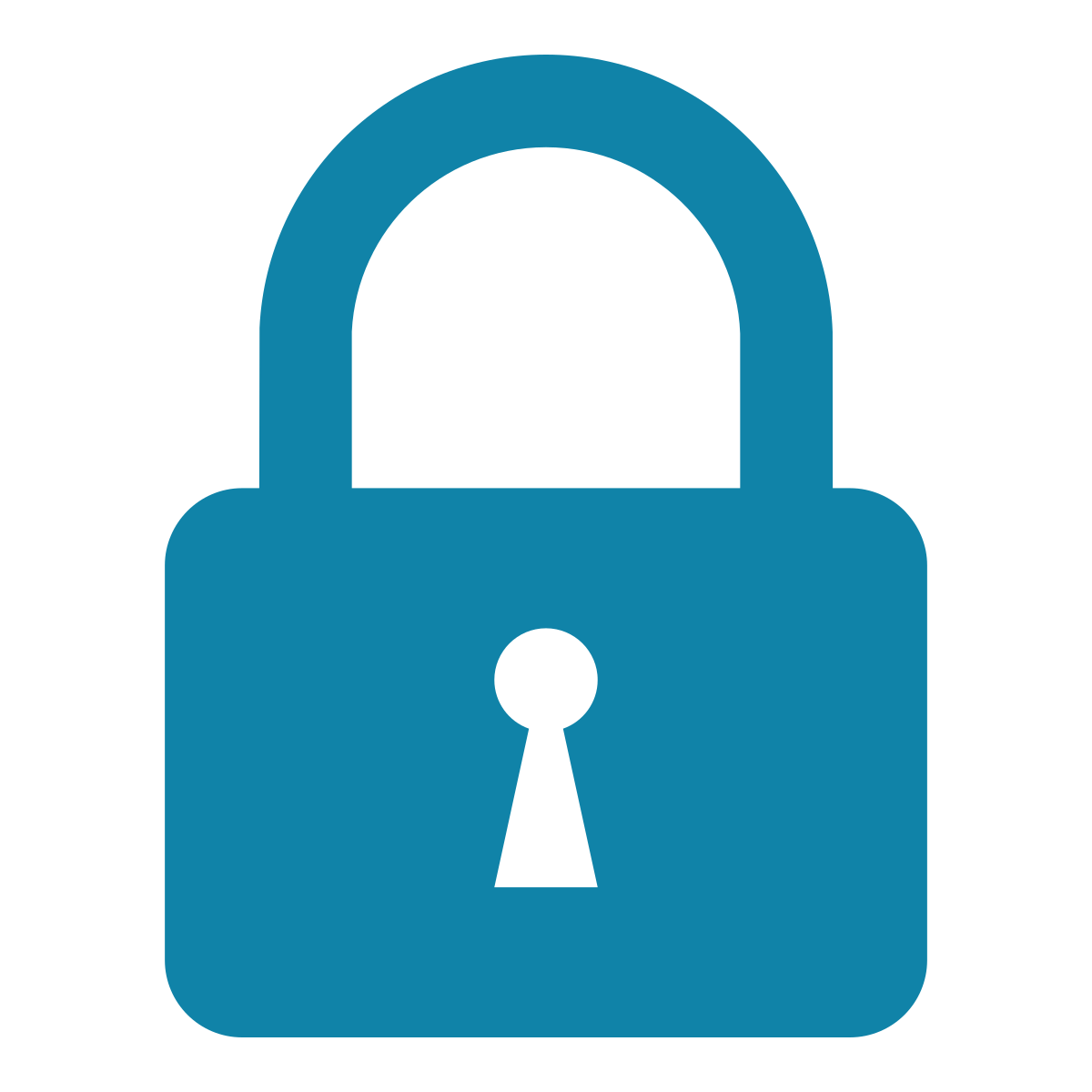 La partecipazione è volontaria e tutte le risposte sono confidenziali.

Se siete invitati a partecipare, il vostro nome, numero di telefono e indirizzo postale verranno utilizzati solo dai ricercatori per svolgere il sondaggio. Le vostre informazioni e le risposte non verranno condivise con nessun professionista che vi fornisce assistenza e tutti i dati pubblicati saranno resi anonimi.
Se non volete partecipare o avete domande sul sondaggio, vi preghiamo di rivolgervi al Trust tramite le seguenti informazioni di contatto:
Patient Advice and Liaison Service
0116 2950830     lpt.pals@nhs.net
Freepost LPT Patient Experience
L'elaborazione dei dati di contatto del sondaggio sulla salute mentale della comunità è autorizzata ai sensi della Sezione 251 (Legge NHS 2006).